Муниципальное бюджетное дошкольное образовательное учреждение«Детский сад № 10 «Гнездышко»658210 г. Рубцовск ул. Красная, 60тел.: 4-14-03, 4-01-40 факс: 8 (38557) 4-14-03ds10rubtsovsk@yandex.ruсайт: www.ds10.educrub.ru
Подборка занятий с применением современных психолого-педагогических технологий инклюзивного образования в ДОО, в том числе в рамках консультативных центров для родителей (законных представителей)  и детей с задержкой психического развития

                                      Разработали: Зяблинцева Т.В.,                                    Корнеева Е.А., Рягузова Л. А.,Рябченко С. В., 
Цывцына А. А., Терехова Н. Г., Зайнулина Р. Н.
Подборка занятий с применением современных психолого-педагогических технологий инклюзивного образования в ДОО, в том числе в рамках консультативных центров для родителей (законных представителей)  и детей с задержкой психического развития (дети 5-6 лет)
Цель
Внедрение активных форм работы, позволяющих организовать досуг и развитие детей-инвалидов и детей с ограниченными возможностями здоровья.
Задачи
Создать комфортные условия для того, чтобы дети не чувствовали себя изолированными от общества, не испытывали недостатка в общении;
вовлечь детей-инвалидов и детей с ограниченными возможностями здоровья с учетом медицинских показаний в позитивную деятельность, адекватную их возможностям, интересам и способностям,
оказать психологическую помощь семьям, имеющим детей-инвалидов и детей с ограниченными возможностями здоровья;
развить навыки общения с детьми – инвалидами;
способствовать воспитанию толерантности и эмпатии к детям с особыми образовательными потребностями в обществе.
Ожидаемые результаты
Участие детей-инвалидов в позитивной деятельности, творческих конкурсах различного уровня;
уменьшение факторов социально-психологической напряженности в семьях, имеющих детей-инвалидов;
наличие навыков социально поддерживающего и развивающего поведения в семье и во взаимоотношениях со сверстниками;
возможности самореализации в процессе позитивного социального взаимодействия;
формирование навыков общения с детьми – инвалидами;
развитие толерантного сознания по отношению к детям-инвалидам.
Нормативная база
Конвенция о правах ребенка, принятая резолюцией 44/25 Генеральной Ассамблеи ООН от 20 ноября 1989г
Конституция Российской Федерации от 12 декабря 1993г.
Федеральный закон «О социальной защите инвалидов в Российской Федерации» от 24 ноября 1995 г. N 181-ФЗ.
Конвенция о правах инвалидов, принятая резолюцией 61/106 Генеральной Ассамблеи ООН от 13 декабря 2006г
Постановление Правительства Российской Федерации от 17 марта 2011г. №175 «О государственной программе Российской Федерации «Доступная среда» на 2011-2015 годы».
Федеральная целевая программа развития образования на 2011 - 2015 гг.
Федеральный закон от 03 мая 2012 №46- ФЗ «О ратификации Конвенции о правах инвалидов».
Указ Президента РФ от 01 июня 2012 № 761 «О Национальной стратегии действий в интересах детей на 2012 - 2017 годы»
Письмо Министерства образования и Науки РФ №535 от 7 июня 2013г «О коррекционном и инклюзивном образовании».
Постановление Министерства образования и Науки РФ от 5 сентября 2013г №359-п «О порядке организации предоставления психолого-педагогической, медицинской и социальной помощи обучающимся, испытывающим трудности в освоении основных общеобразовательных программ, своем развитии и социальной адаптации».
Актуальность
Инклюзивное образование представляет собой процесс развития общего образования, подразумевающий доступность образования для всех, приспособление к различным нуждам всех детей, обеспечивает доступ к образованию детей с особыми образовательными потребностями.
В ходе инклюзивного образования исключается дискриминация детей с ОВЗ, обеспечивается равное отношение ко всем обучающимся, но для детей, имеющих особые образовательные потребности, создаются особые условия.
В настоящее время происходят огромные перемены в обществе в отношении инвалидов и людей с ограниченными возможностями здоровья: развивается процесс интеграции детей с ограниченными возможностями здоровья в общеобразовательную среду вместе с нормально развивающимися сверстниками. Необходимым условием организации успешного обучения и воспитания детей с ОВЗ в образовательном учреждении общего типа является создание адаптивной среды, позволяющей обеспечить их полноценную интеграцию и личностную самореализацию в процессе обучения.
«Заяц в гости к нам пришел»
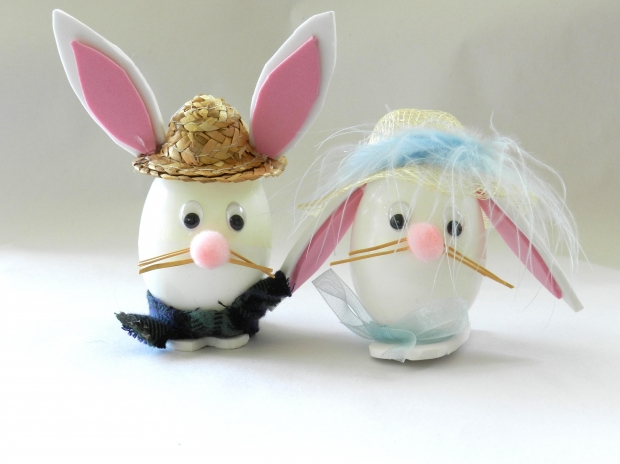 Цель
Создание благоприятных условий для развития личности каждого ребенка средствами расширения социального пространства и освоения способов общения и взаимодействия со сверстниками и взрослыми.
Задачи
Создавать в группе эмоционально благоприятную атмосферу для адаптации детей и взрослых, закрепления навыков неконфликтного поведения и расширения позитивного социального опыта.
Развивать творческую активность, а также коммуникативные, двигательные и художественные навыки участников группы в соответствии с их индивидуальными особенностями и возможностями.
Способствовать сплочению детей и взрослых, готовности к освоению новых видов деятельности и совместному преодолению возникающих трудностей.
Предварительная работа
Разучивание песни «Зайчик»
Организация: подгрупповое взаимодействие детей и родителей.
Оборудование:
игрушка-зайчик,
домик,
экран мультимедиа с изображением леса,
чудесный мешочек,
муляжи овощей,
корзина,
кусочки настоящей моркови в маленьком контейнере,
платок для игры в прятки,
столы и материалы для аппликации,
музыкальные инструменты,
аудиозапись «Игровой гимнастики» Е. Железновой,
подарки от зайчика детям.
Методы и приемы
Словесный, наглядный, игровой;
Беседа, демонстрация.
Ход занятия
Дети вместе с родителями входят в зал. Они свободно общаются, размещаясь на стульях полукругом. Психолог приветствует всех и сообщает, что сегодня к нам придёт гость, о котором говорится в загадке:
Психолог: — Комочек пуха, длинное ухо, прыгает ловко, любит морковку. Кто же это? (Дети отвечают.) Правильно! Зайчик.
Психолог предлагает всем посмотреть на экран мультимедиа с изображением леса и стоящим рядом с ним домиком. Звучит тихая музыка. Психолог заходит за домик, возвращается вместе с зайчиком.
Зайчик приветствует присутствующих и сообщает, что его зовут Пушок, живёт он в этом домике и очень хочет познакомиться со всеми:
— Я зайчик Пушок,Я по лесу прыг да скок.Я на месте не сижу,И со всеми я дружу.
Сначала зайчик лапкой здоровается с каждым ребёнком, повторяет его имя и внимательно слушает ответ («Здравствуй, Паша!» «Здравствуй, Пушок!»). Затем переходит к приветствию взрослых: «Здравствуйте, родители». («Здравствуй, Пушок!»)
Проводится игра «Помоги зайчику собрать овощи». 
Для игры понадобятся муляжи овощей: морковь, картофель, огурец, помидор.
Психолог предлагает всем встать в круг и сообщает, что зайчик принёс с собой волшебный мешочек (все его внимательно рассматривают), а что находится в нём – нужно отгадать. Зайчик подходит к каждому ребёнку, и тот на ощупь пытается определить, какой овощ в чудесном мешочке достался именно ему. Остальные участники группы наблюдают, проверяя правильность ответа. Каждый овощ вынимается, всеми внимательно рассматривается и размещается в центре круга на импровизированной грядке.
Психолог: — Как одним общим словом можно назвать морковь, картофель, огурец, помидор? (Дети отвечают.) Правильно, это овощи. Их очень любит наш зайчик. Давайте поможем ему сложить их по одному в корзину! Сделаем это под музыку.
Всем участникам предлагается взяться за руки и идти по кругу под негромкую музыку.
Психолог: — Зайка шёл, шёл, шёл и морковку (картошку, огурчик, помидор) нашёл…
Музыка замолкает. Детям по очереди предлагается найти названный овощ и положить его в корзину. После того, как ребёнок выполнит действие, зайчик благодарит его. Игра повторяется с каждым из детей. Постепенно все овощи оказываются собранными в корзину.
Психолог: — Ребята, а что из этих овощей больше всего любит зайчик? (Дети отвечают.) Правильно! Морковку. А как выглядит морковка?
Дети: — Она оранжевая, гладкая, твёрдая.
Морковка вынимается из корзины и внимательно рассматривается, ощупывается.
Зайчик: — А вы знаете, какая она на вкус?
Дети: — Сладкая и сочная.
Зайчик угощает детей небольшими кусочками морковки и сообщает, что она ещё очень полезная. Психолог обобщает ответы детей.
Психолог: — Вот какой замечательный овощ – морковка: оранжевая, гладкая, твёрдая, сладкая, сочная, полезная. Не зря зайчик так её любит. Вы молодцы, ребята, отвечали правильно. Зайчик очень доволен и предлагает вместе поиграть.
Проводится игра «Прятки». 
Все участники группы садятся на стульчики, расположенные кругом. Прятаться будет тот, кому зайчик даст в руки морковку. Психолог накрывает этого ребёнка платком и говорит:
— Вы ребята не зевайте, поскорее отгадайте:Раз.., два.., три…Кто там спрятался внутри?
Все участники группы хором называют имя спрятавшегося ребёнка.
Психолог: — Сейчас проверим. Егор, покажись, пожалуйста, нам!
Ребёнок с помощью зайчика снимает платок, возвращает ему зайчику. Игра повторяется со всеми детьми группы по очереди.
Психолог благодарит зайчика за необычную и интересную игру, предлагает детям тоже сделать нашему гостю подарок на память: красивые морковки-аппликации.
Дети делают аппликацию «Морковки». 
Все участники группы садятся за столы, где приготовлены подносы с необходимыми материалами (клей-карандаш, заготовки оранжевых морковок и зелёной ботвы из бумаги, листы голубого цвета формата А4 для фона, салфетки, простые карандаши). Каждый старается для зайчика сделать самую красивую морковку. В процессе выполнения аппликации зайчик подходит к каждому ребёнку, подбадривает его. Родители тоже участвуют в работе (рисуют простым карандашом чёрточки на морковках, чтобы те выглядели как настоящие, при необходимости оказывают помощь детям).
По завершении аппликации дети встают, задвигают за собой стульчики и вручают зайчику свои работы. Зайчик внимательно рассматривает каждую, аккуратно кладёт в чудесный мешочек, благодарит.
Зайчик: — Спасибо, ребята, теперь эти замечательные морковки будут радовать меня всю зиму. Я и своим лесным друзьям их покажу. Мне так понравились ваши подарки — аппликации, что хочется вместе с вами петь, танцевать и играть на музыкальных инструментах. Вставайте, пожалуйста, в круг.
Совместная музыкальная деятельность в кругу.
Зайчик с помощью психолога раздаёт участникам группы музыкальные инструменты, называя их: барабан, трещотки, колокольчик, колотушки, бубен. Дети повторяют.
Зайчик: — Я буду сейчас петь свою любимую песенку, а вы, пожалуйста, мне подыгрывайте!
Музыкальный руководитель аккомпанирует на пианино.
Зайчик:
— Я маленький зайчишка, на месте не сижу,С ребятами танцую и песенку пою.
Участники группы все вместе играют на музыкальных инструментах. Зайчик танцует.
Психолог: — Давайте сейчас сыграем громко. (Аккомпанемент звучит громче.) А теперь сыграем тихо. (Аккомпанемент звучит тише.) Ребята, давайте поменяемся друг с другом инструментами. А теперь отложим наши музыкальные инструменты и сами споём песенку для зайчика.
Песенка «Зайчик»

Мы играли и гуляли,Мы зайчишку повстречали,Зайка, зайка, мы друзья.Дай погладим мы тебя.
Участники группы сопровождают слова песенки действиями (гладят зайчика, ему от этого очень приятно). Песенка продолжается:
Мы гуляли далеко, мы гуляли близко,Мы летали высоко, мы летали низко.
Участники группы вместе с зайчиком сопровождают слова действиями (расширяют и сужают хоровод, поднимают руки вверх и опускают вниз).
Зайчик благодарит всех за совместное пение и игру на музыкальных инструментах, вспоминает, что ему пора возвращаться домой. Психолог предлагает детям его проводить.
Проводится  физминутка«Тропинка» под аудио сопровождение.
Участники группы, рассматривая экран мультимедиа с изображением леса, выполняют действия в соответствии с речевой инструкцией (идут на месте медленно и быстро, останавливаются, приседают, поворачиваются в стороны). Обращаясь к зайчику, они говорят вслед за психологом:
До свиданья, до свиданья,Приходи ты к нам опять.До свиданья, до свиданья,Будем вместе мы играть.
Зайчик прощается с участниками группы, машет лапкой и уходит к себе. Психолог отводит его в домик, помогая нести корзину с овощами и чудесный мешочек. Проводив гостя, он возвращается с подарками от него (маленькими пакетиками — «морковками» с леденцами внутри).
Психолог (обращается к детям): — Кто приходил сегодня к нам в гости? Как его звали? Понравилось ли вам с ним играть?
Подводя итог встречи, психолог благодарит всех участников и вручает каждому ребёнку подарок от зайчика.
Родителям в качестве домашнего задания предлагается подобрать загадки об овощах и вместе с детьми выучить одну из них.
«Волшебные перевоплощения»
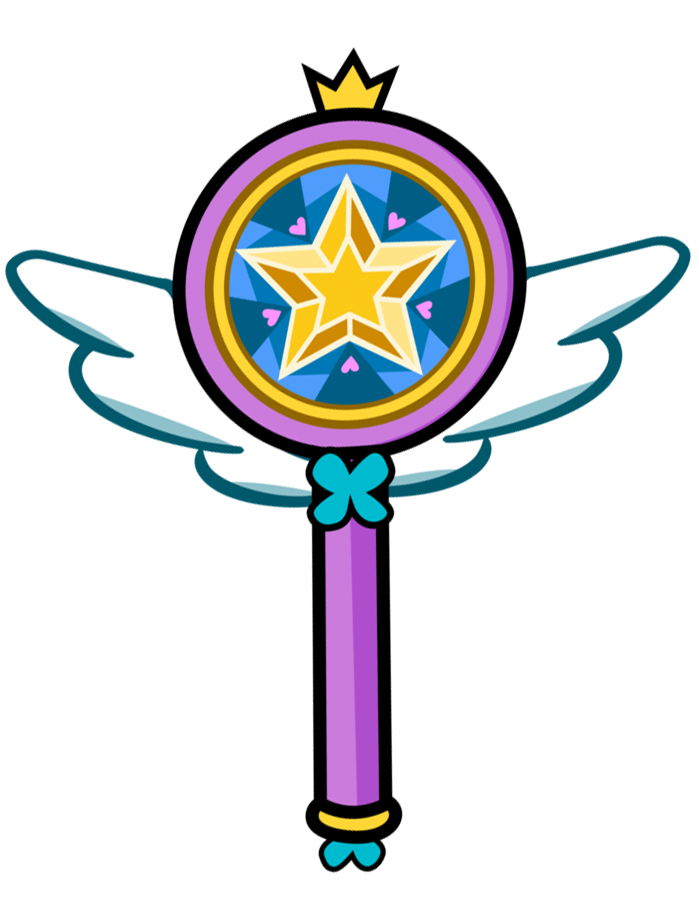 Цель
Создать условия для реализации творческих способностей  детей посредством театрализованной деятельности.
Задачи
- Формировать умение перевоплощаться, с помощью выразительных средства: мимики, жестов, интонации;
- Формировать умение понимать и передавать эмоциональное состояние героя, использовать разную интонацию голоса в соответствии с целью высказывания.
- Учить инсценировать знакомый сказочный сюжет, согласовывать свои действия с действиями других детей;
- Развивать координацию движений, пространственное восприятие;
- Развивать образное и логическое мышление, память, воображение, внимание, фантазию, воображение;
- Активизировать речевую активность детей, обогащать словарь, развивать слуховое внимание монологическую и диалогическую речь.
- Работать над сценической речью: ритмом, темпом, дыханием, силой голоса, четкостью произношения, координацией речи с движением;
- Развивать высотный диапазон голоса, изменять тембр голоса.
- Развивать чувство ритма и рифмы.
- Формировать нравственные качества: учить доброму отношению к другому, дружбе, умению сопереживать, уступать, оказывать помощь, быть не равнодушным к чужой беде.
- Развивать у детей способность преодолевать сценическое волнение.
Предварительная работа
Чтение сказки В. Сутеева «Под грибом», рассматривание иллюстраций, игра «Собери сказку из серии картинок», просмотр мультфильма по сказке «Грибок – теремок», беседа по прочитанному и просмотренному.
Обогащение знаний об окружающем, о временах года. Беседы о животных, их повадках, особенностях поведения, о грибах, условиях их роста и т. д.
Индивидуальная работа по исполнению роли, действий в соответствии с текстом. Упражнения на развитие интонационной выразительности, умения перевоплощаться.
Материалы и оборудование
Картинки «Времена года», импровизированная  сцена - лесная поляна, ёлочки, грибы, игрушки белка, заяц, птичка, два гриба из фанеры: маленький и большой. Шапочки, накидки, крылышки  для каждого персонажа сказки, стулья для зрителей и актёров.  Фонограмма «шум дождя», фонограмма песни "Где водятся волшебники" Ю. Энтина и М. Минкова, пиктограммы настроения, печенье Chocoboy для угощения.
Методы и приемы
Словесный, наглядный, игровой;
Беседа, демонстрация.
Ход занятия
Дети входят в группу под фонограмму песни "Где водятся волшебники".
- Здравствуйте, ребята!
- Давайте поиграем сегодня с нашей фантазией и воображением. Они нам помогут перевоплощаться в разных героев и перемещаться, куда захотим!
В мир фантазий, превращений
Мы сегодня попадём.
Дружим мы с воображеньем,
С ним до сказки мы дойдём!
- Предлагаю вам отправиться в воображаемое путешествие! В нашем воображении можно выбрать любое время года. Давайте решим, когда лучше отправиться в дорогу. Отгадайте мою загадку!
Листья с веток облетают,
Птицы к югу улетают.
«Что за время года?» — спросим.
Нам ответят: «Это...» (осень)
(Выставляется картинка «Осень»)
Развитие умения передавать эмоции, настроение с помощью мимики и выразительных движений.
- Хорошо ли путешествовать осенью? Почему?
Ответы и рассуждения детей (осенью хмуро, сыро, пасмурно, часто идут дожди, грустная, унылая пора). Как осеннее настроение можно передать с помощью мимики, показать на лице? Покажите (грустные лица детей).
- После осени наступает… зима. (Выставляется картинка «Зима»)
- Может быть, зима лучшее время для путешествий?
Рассуждения детей (зимой очень красиво, всюду белый снег, он искрится, сверкает, много веселых игр и праздников, но на улице очень холодно, мороз, дует ледяной ветер). Передайте зимнее настроение жестами, движениями. (дети ёжатся от холода, потирают руки, плечи, дрожат, закрывают лицо руками от ветра, зажмуриваются).
- Зиму сменяет…весна. (Выставляется картинка «Весна»)
Дети рассуждают о весенних изменениях в природе, в настроении. С каждым днем становится теплее, радостнее (мимика на лице), всюду тает снег и кругом вода, лужи, грязь, как это можно показать? (дети стоят, приподнимая то одну, то другую ногу, стряхивая воду и грязь).
- Но вот приходит …лето. (Выставляется картинка «Лето»)
Становится солнечно, тепло, радостно, распускаются цветы, поют птицы, дети и взрослые нежатся на солнышке. Передайте летнее радостное настроение мимикой и жестами (дети улыбаются, подставляют щёчки солнечным лучам, прыгают, хлопают в ладоши).
Так, когда же лучшее время для путешествий? (единодушный ответ: летом)
Итак, отправляемся!
- Закрой глаза, вокруг себя обернись
И в чудесном лесу очутись!
(Выставляется картинка «Лес»), на ковре появляются декорации елочки. Под елочкой игрушечный заяц, на ветке белочка, на другой ёлке птичка, на полу муляжи грибов.
Пластический этюд «В лесу».
- Открывайте глаза. Посмотрите, мы в волшебном лесу! Вокруг высокая трава, идем, высоко поднимая колени, раздвигаем ветки деревьев. Смотрите, упавшее дерево! Дальше можно пройти только по узкому стволу. (Идём, как по бревну стопа к стопе). Ой, лужа у нас на пути! (перепрыгиваем). Ну вот, наконец-то вышли на открытую полянку. Посмотрите, красотища-то какая!
- Чего много в лесу? Ответы детей: деревьев, веток, листьев, белок, птиц, цветов, ягод, грибов. Давайте будем грибы собирать! Вон их сколько выросло! Но сначала потренируем дыхание.
Развитие направленного, продолжительного речевого выдоха и силы голоса.
- Сделать вдох под счёт (раз, два, три). Произнести 1-ю строчку потешки, затем незаметно добрать немного воздуха и досказать вторую строчку.
Раз-два-три-четыре-пять,
Мы идём грибы искать!
(Дети под музыку собирают грибы. Берут только съедобные, кладут в корзинку, называя каждый гриб.)
Молодцы! Сколько грибов набрали!
Но грибы в лесу не только мы собираем. Лесные жители тоже любят ими полакомиться.
Развитие пластики, умения использовать выразительные движения, расширение высотного диапазона голоса, изменение тембра голоса.
Игра «Волшебные превращения».
- Маша, вокруг себя обернись и в медведя превратись! (на голову ребёнка надевается соответствующая шапочка).
- Кем ты стала? (Медведем)
- Какой он? (косолапый, неуклюжий)
- Покажи, как он ходит.
- Как медведь говорит? (низким грубым голосом, басом, протяжно)
- Произнеси потешку медвежьим голосом.
Педагог «превращает» несколько детей в разных животных и просит изобразить их пантомимой и голосом, произнося потешку:
Раз-два-три-четыре-пять,
Я иду грибы искать!
Заяц говорит испуганным, высоким, дрожащим голосом, прыгает на прямых ногах, прижав «лапки»
Лиса говорит ласковым, вкрадчивым голосом, нежно, протяжно, идет плавными движениями рук и ног.
Белка – быстро тараторит высоким голосом, прыгает, низко приседая.
Волк говорит низким голосом, завывая, быстро бежит, выбрасывая руки – «лапы» вперёд.
Ёжик говорит отрывисто, фыркая, делит фразу на слова, семенит ножками – «лапками».
Мышка – пищит тонким голоском, тихо, быстро бегает, пригнувшись, шустрая.
Развитие понимания эмоций, умения передавать эмоции с помощью мимики.
Детям, которые не участвовали в игре «волшебные превращения» предлагается представить, что они в лесу увидели настоящего медведя, зайца, крокодила и т.д.
- Каким станет выражение лица? Объясните, покажите!
Медведь, волк вызывают эмоцию страха, ужаса;
Белка, ёжик, заяц – радость, умиление;
Слон, крокодил в нашем лесу – удивление;
Никого не встретили – грусть, разочарование.
Подкрепить выражение эмоционального состояния показом пиктограмм: страх, радость, удивление, грусть.
Как много всего интересного в лесу!
Включается фонограмма «шум дождя»
- Ой, кажется, дождь начинается!
Прячьтесь! (дети садятся на стульчики)
Формирование восприятия и отработка навыка использования в речи вопросительной, восклицательной и повествовательной интонации.
- Как вы думаете, это хорошо или плохо?
Ответы, рассуждения детей.
- Если часто идёт дождь, то плохо: сыро, пасмурно. А, если давно не было дождя – трава и цветы вянут, животные и птицы хотят пить, земля трескается, речки пересыхают, то хорошо.
Давайте произнесём слова «Дождь начинается» с радостью, восклицательной интонацией. (для зрительной опоры показывается восклицательный знак)
- Дождь начинается!
С вопросительной интонацией (для зрительной опоры показывается вопросительный знак)
- Дождь начинается?
С повествовательной интонацией с эмоцией грусти (для зрительной опоры показывается точка)
- Дождь начинается.
Развитие чувства ритма и рифмы
Звучит песня Дождик Е.А. Алябьева
Драматизация сказки В. Сутеева «Под грибом»
А вы помните, что однажды произошло в лесу во время дождя?
Смотрите, какой гриб стоит на полянке! А под ним сундучок. Интересно, что в нем? Да тут костюмы к сказке! Педагог подзывает детей, надевает шапочки и крылышки. Вы узнали, из какой сказки эти герои?
- Правильно! Это сказка Владимира Сутеева «Под грибом».
- Давайте её разыграем!
Зрители и артисты садятся на стульчики.
Приготовьте ушки, глазки,
Начинаем нашу сказку!
Звучит фонограмма «Шум дождя»
Слова автора читает педагог.
Как-то раз застал Муравья сильный дождь.
Муравей (испуганно оглядываясь): Куда спрятаться?
- Увидел Муравей на полянке маленький грибок, добежал до него и спрятался под его шляпкой.
- Сидит под грибом — дождь пережидает.
- А дождь идёт всё сильнее и сильнее…
- Ползёт к грибу мокрая Бабочка:
Бабочка (жалобно, плача): Муравей, Муравей, пусти меня под грибок! Промокла я — лететь не могу!
Муравей (с недоумением): куда же я пущу тебя? — говорит муравей. — Я один тут кое-как уместился.
Бабочка (упрашивая): Ничего! В тесноте, да не в обиде.
- Пустил Муравей Бабочку под грибок.
- А дождь ещё сильнее идёт…
- Бежит мимо Мышка:
Мышка (жалобно пища): Пустите меня под грибок! Вода с меня ручьём течёт.
Муравей: Куда же мы тебя пустим? Тут и места нет.
Мышка (пища): Потеснитесь немножко!
- Потеснились — пустили Мышку под грибок.
- А дождь всё льёт и не перестаёт…
- Мимо гриба Воробей скачет и плачет:
Воробей (охрипшим, простуженным голосом, кашляя): Намокли перышки, устали крылышки! Пустите меня под грибок обсохнуть, отдохнуть, дождик переждать!
Муравей: Тут и места нет.
Воробей (жалобно): Подвиньтесь, пожалуйста!
Все (доброжелательно): Ладно.
- Подвинулись — нашлось Воробью место.
- А тут Заяц на полянку выскочил, увидел гриб.
Заяц (испуганно кричит, оглядываясь): Спрячьте, — кричит, — спасите! За мной Лиса гонится!..
Муравей (с сожалением): Жалко Зайца,  давайте ещё потеснимся.
- Только спрятали Зайца — Лиса прибежала.
Лиса (вкрадчивым голосом): Зайца не видели?
Все (дружно, громко): Не видели.
- Подошла Лиса поближе, понюхала:
Лиса: Не тут ли он спрятался?
Муравей (уверенно): Где ему тут спрятаться!
- Махнула Лиса хвостом и ушла.
- К тому времени дождик прошёл — солнышко выглянуло. Вылезли все из-под гриба — радуются.
- Муравей задумался и говорит:
Муравей (задумчиво, размышляя): Как же так? Раньше мне одному под грибом тесно было, а теперь всем пятерым место нашлось!
Лягушка (весело): Ква-ха-ха! Ква-ха-ха! 
- Все посмотрели: на шляпке гриба сидит Лягушка и хохочет:
Лягушка (весело): Эх, вы! Гриб-то…
- Не досказала и ускакала.
- Посмотрели все на гриб и тут догадались, почему сначала одному под грибом тесно было, а потом и пятерым место нашлось.
- А вы догадались?
Артисты берутся за руки и кланяются зрителям. Зрители аплодируют.
Рефлексия
- Ну, вот мы и вернулись. Что нам сегодня помогало путешествовать?
(Фантазия, воображение, умение перевоплощаться)
- Вы сегодня очень хорошо потрудились и постарались! 
- Вы были настоящими актёрами. Молодцы!
- Вам понравилась наша игра?
- Ой! Смотрите, из леса-то мы вернулись, а ёлочки остались - чудеса! И после дождя под нашей ёлочкой тоже грибы выросли! (Педагог достаёт из-под ёлки корзиночку с шоколадными грибочками и предлагает детям помыть руки для угощения)
- До встречи! Звучит песня "Где водятся волшебники"
«Волшебный песочек»
Цель
Дать детям понятие о свойствах песка, развивать мелкую моторику, воображение, координацию движений, познавательных способностей дошкольников, стабилизация психоэмоционального состояния ребенка.
Задачи
-развитие познавательных процессов (восприятие, внимание, память, образно-логическое мышление, пространственное воображение, речь).
- развитие процессов саморегуляции;
- развитие сенсорно-перцептивной сферы,
- формирование творческого потенциала ребенка;
- тренировать мелкую моторику рук;
- формировать установку на положительное отношение к себе.
- снижение тревожности и психофизического напряжения
Предварительная работа
Знакомство с животными, насекомыми, окружающим миром, упражнение «змейка», песок сухой, сыпучий, теплый, мокрый.
Оборудование
Кабинет песочной терапии
 столы с подсветкой
 наполненные песком.
Словарная работа
Вредные дети, узоры, петельки, мудрый.
Методы и приемы
Наглядный, словесный, игровой.
Ход занятия
«Здравствуй, песок!»
Психолог: «Добрый день ребята, сегодня я хочу пригласить Вас в Волшебный песочный мир, и показать Вам много интересных игр в необыкновенном песочном мире. Давайте поздороваемся с нашим новым другом — песком:
«Вредных нет детей в стране —Ведь не место им в песке!Здесь нельзя кусаться, дратьсяИ в глаза песком кидаться!Стран чужих не разорять!Песок — мирная страна.Можно строить и чудить,Можно много сотворить:Горы, реки и моря,Чтобы жизнь вокруг была.Дети, поняли меня?Или надо повторить?!Чтоб запомнить и дружить!»
(Цель:Настроить на работу в песочнице, повышение уверенности в своих силах)
-«В волшебном песочном мире есть свои правила, ребята, мне о них поведала песочная фея, я сейчас Вас с ними познакомлю:
1. Береги песчинки — не выбрасывай их из песочницы. Если случайно песок высыпался, покажи это взрослому, и он поможет им вернуться обратно в песочницу. Нельзя выбрасывать песок из песочницы.
2. Песчинки очень не любят, когда их берут в рот или бросаются ими в других детей. Нельзя брать песок в рот и бросать его в других людей.
3. Песочная фея любит, когда у детей чистые ручки и носики. Поиграл с песком — помой ручки и покажи чистые ладошки.
 
«Итак, Добро пожаловать в Песочный Мир…»
2Упражнение 
"Волшебные следы"
(Цель: развитие тактильной чувствительности). – «В нашем песочном мире живут разные животные, как вы думаете какие?», «А какая природа их окружает?» Давайте попробуем представить какие следы оставляют разные животные.
"Идут медвежата" - ребенок кулачками и ладонями с силой надавливает на песок, оставляя следы. Обсуждение результатов.
"Прыгают зайцы" - кончиками пальцев ребенок ударяет по поверхности песка, двигаясь в разных направлениях.
"Ползут змейки" - ребенок расслабленными/напряженными пальцами рук делает поверхность песка волнистой (в разных направлениях).
"Бегут жучки-паучки" - ребенок двигает всеми пальцами, имитируя движение насекомых (можно полностью погружать руки в песок, встречаясь под песком руками друг с другом - "жучки здороваются"). Обсуждаем что получилось.
А теперь подумаем какая природа их окружает?» (Леса, озера, солнышко, цветочки и др. учитываем все фантазии детей). Попробуем изобразить. Обсуждение.
 - «Давайте поразмышляем о свойствах сухого песка. Какой он?» (Сухой, сыпучий. теплый и др.)
3 Упражнение "Змейки"
Цель: снять эмоциональное напряжение
Задача: выразить свое отношение, показав это в игре 
Инструкция: - «В Волшебной песочной стране живут волшебные Змейки, возьми Змейку за голову или хвост и проведи по песку. Теперь возьми веревочку так, как ручку, плавно пройди по змеиному следу. Ребенок берет Змейку за голову и пишет узоры: кружочки, петельки, палочки.
«Змейки на песке играли
Письма не прочесть никак!
И хвостом слова писали,
Как узнать ей о змеятах?
За узором шли петельки
- Что случилось? Где? И как?
Это письма Маме-змейке.
Ты теперь у нас волшебник!
Но пронесся ветерок
Напиши скорей слова,
И засыпал все в песок.
Помоги ты маме-змейке
И в печали мама-змейка: Доброй силой волшебства»
-«Мы познакомились с сухим песком, как вы думаете, чем отличается мокрый песок от сухого? Давайте проверим». Льем водичку на песок на одном столе, а на втором песок остается сухим.
Психолог показывает, как можно играть с мокрым песком(лепим колобок, пирожки, куличики формами) и пробуем делать точно такие же упражнения с сухим песком.
Делаем выводы: - «Мокрый песок не сыпучий, он держит форму, он холодный и др, принимаем все высказывания детей».
 
Ритуал «выхода» из Песочной страны:«В ладошки наши посмотри —Мудрее стали ведь они!Спасибо, милый наш песок,Ты нам смелее стать помог!
Рефлексия
 -Ну вот, ребята, мы и побывали в гостях в волшебной стране, Вам понравилось? 
-А что понравилось больше всего? С каким песком понравилось больше играть сухим или мокрым?
-  Придем в гости еще?
Работа с родителями
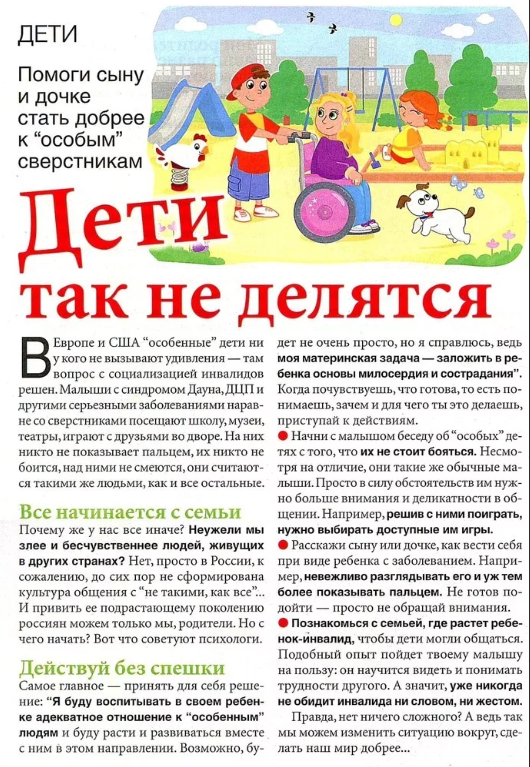 Семинар -  практикум для родителей «У меня игрушки есть, все мне их не перечесть»
Цель
Дать родителям знания о значении игрушки, ее   роли в игре ребенка.
Задачи
помочь родителям сориентироваться в мире современных игрушек, сохраняя баланс между желаниями ребёнка и пользой для него.
заинтересовать проблемой приобщения ребенка к игре в условиях семьи и детского сада;
 оказать содействие родителям в формулировании собственных критериев выбора игрушек.
Предварительная работа
- с детьми: проигрывание сказки «Теремок»;
 - с коллегами: подготовка раздаточного материала, организация выставки игр, игрушек по теме собрания;
 - подготовка памятки «Как приучить малыша к новой игрушке», «Как привлечь ребёнка к уборке игрушек»;
-  подготовка педагогических ситуаций;
-  подбор игрушек соответствующих разным категориям (способствующие развитию, ничего не дающие для развития, игрушки, которые ни в коем случае нельзя использовать при работе с детьми).
-  с родителями: анкетирование на тему «Игровая деятельность детей»; обобщение опыта по темам «Как познакомить ребенка с новой игрушкой», «Как привлечь ребенка к сбору игрушек».
Оборудование
Фишки, игрушки, бланки, магнитная доска, столы, стулья, проектор, корзины.
Методы и приемы
рассказ педагога, беседа, демонстрация пособий, картин, презентации, упражнения, воображаемая ситуация в развернутом виде, проблемные ситуации, дискуссии, обмен опытом, анализ жизненных ситуаций.
Ход мероприятия
1. Организационный момент, начало семинара-практикума
Цель: установление эмоционального контакта, настроя на предстоящее мероприятие.
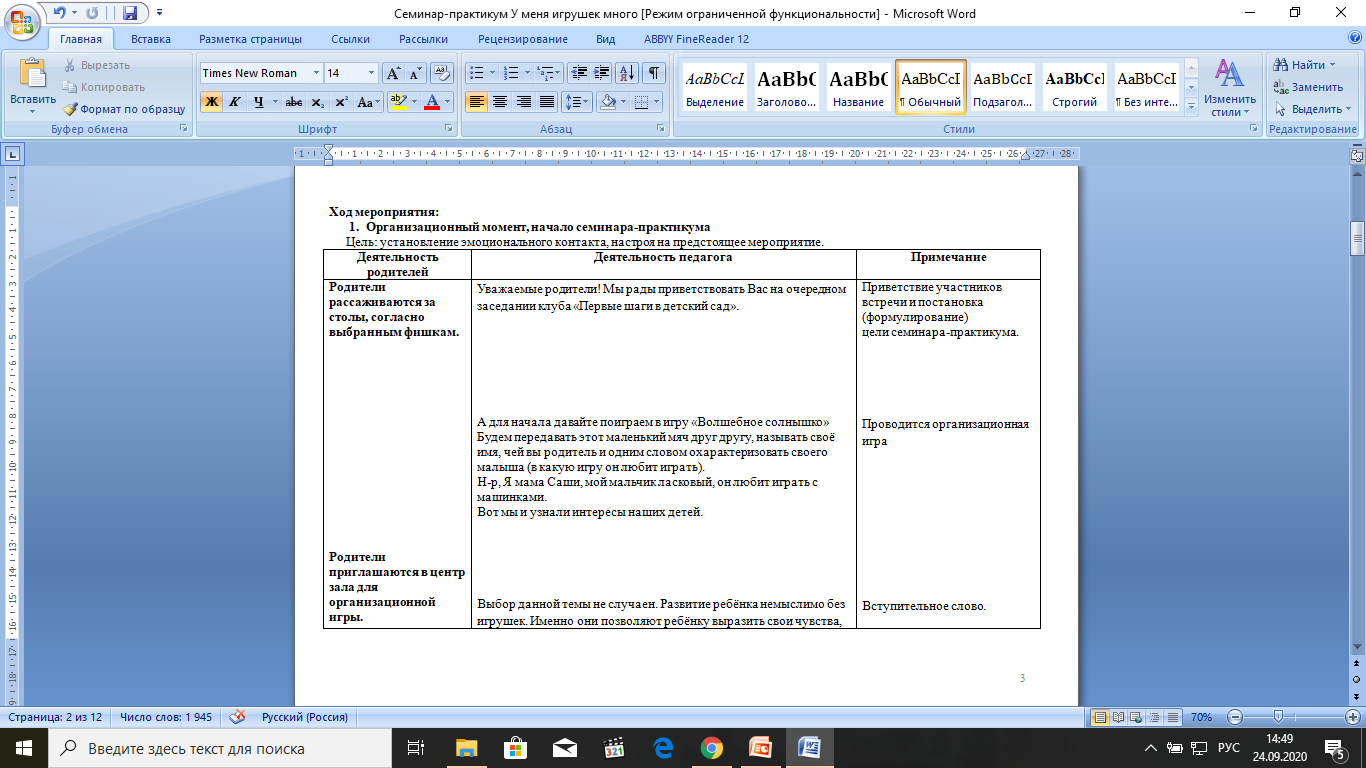 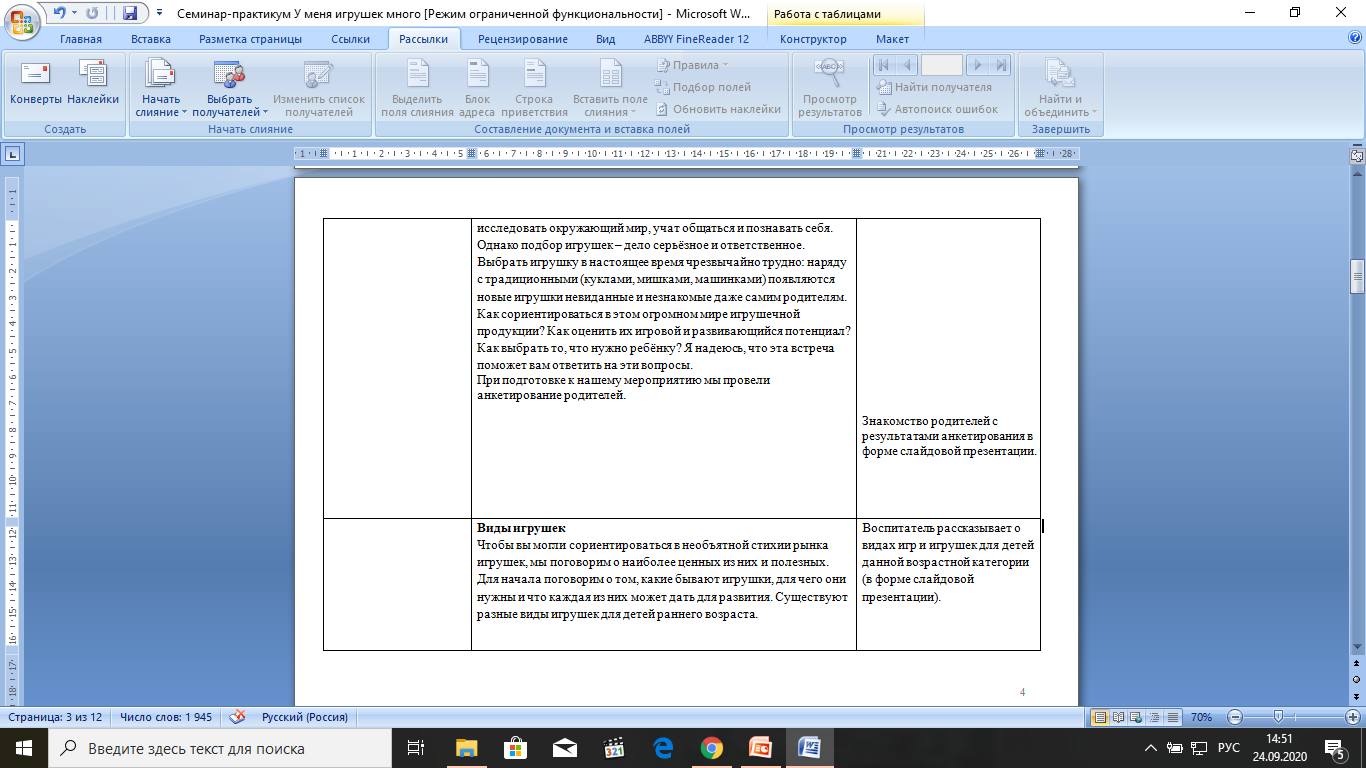 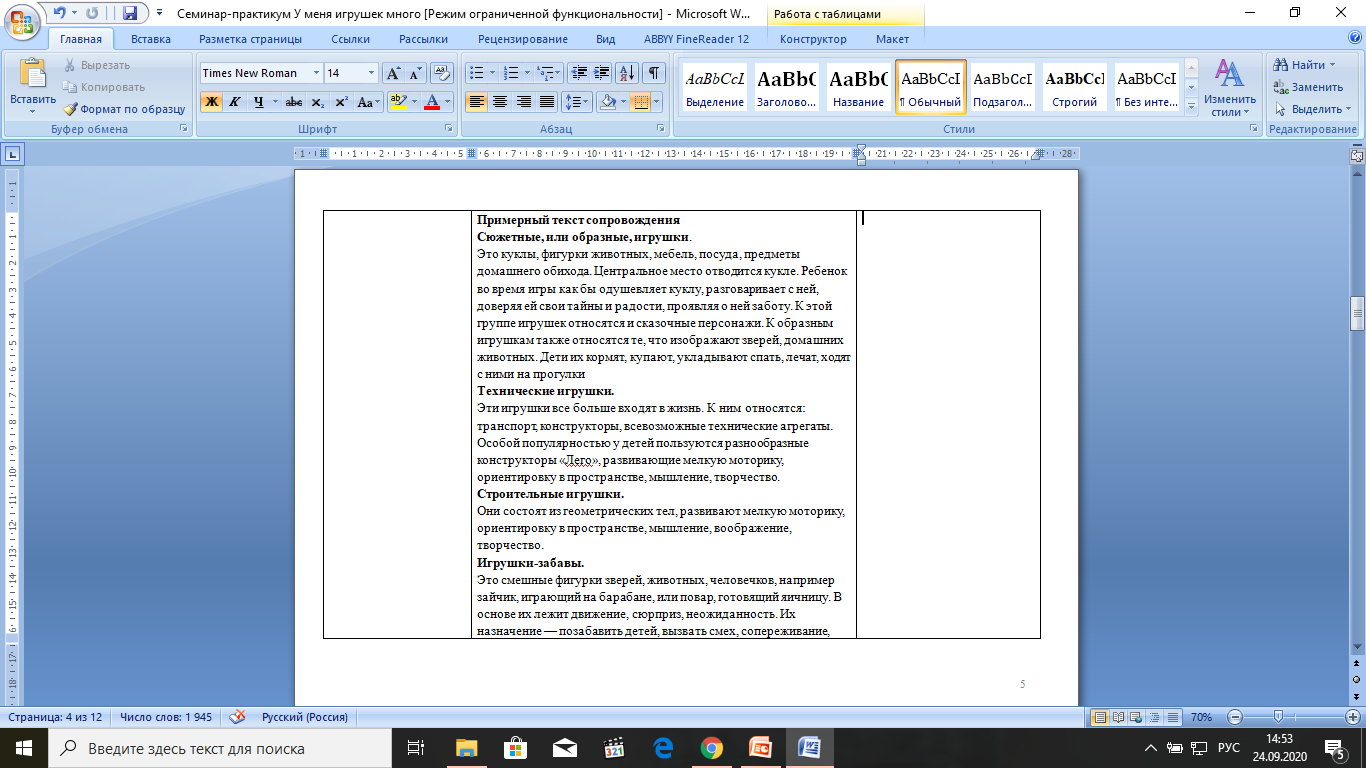 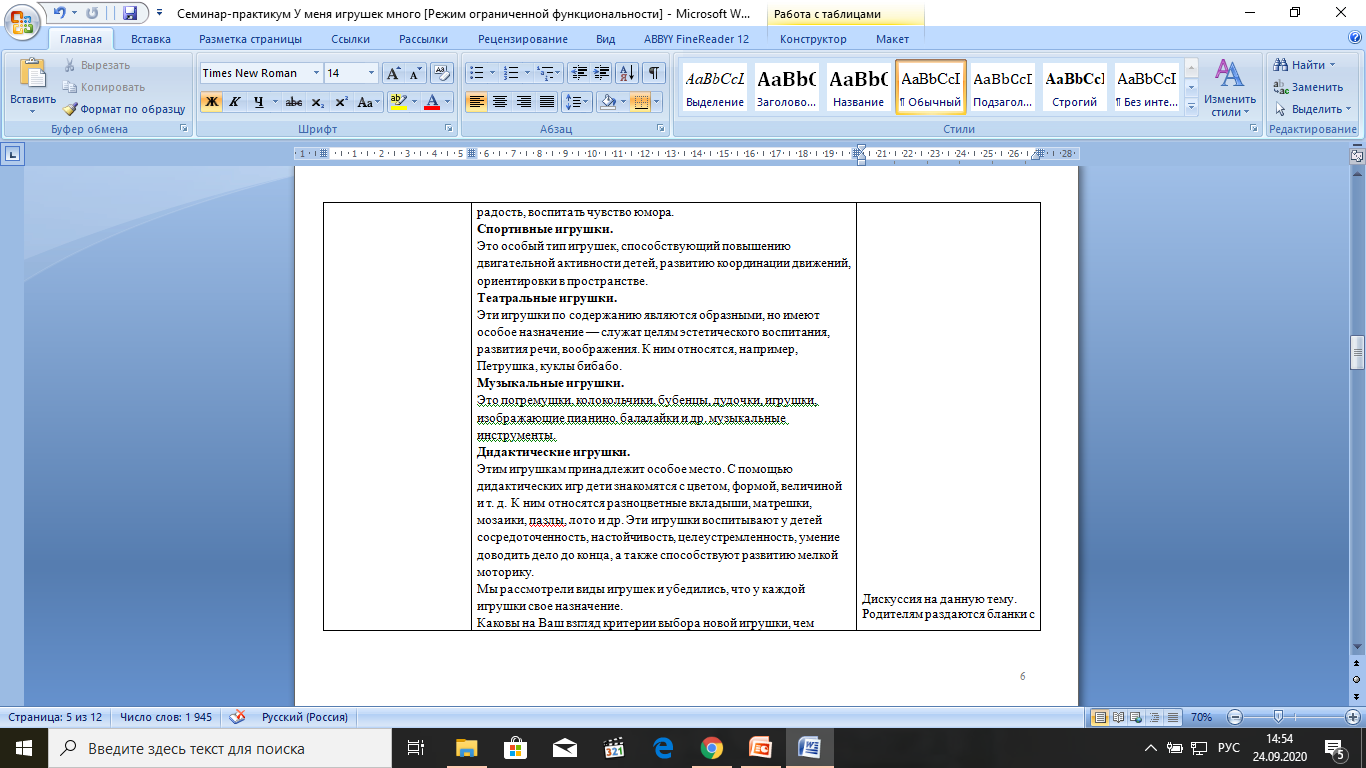 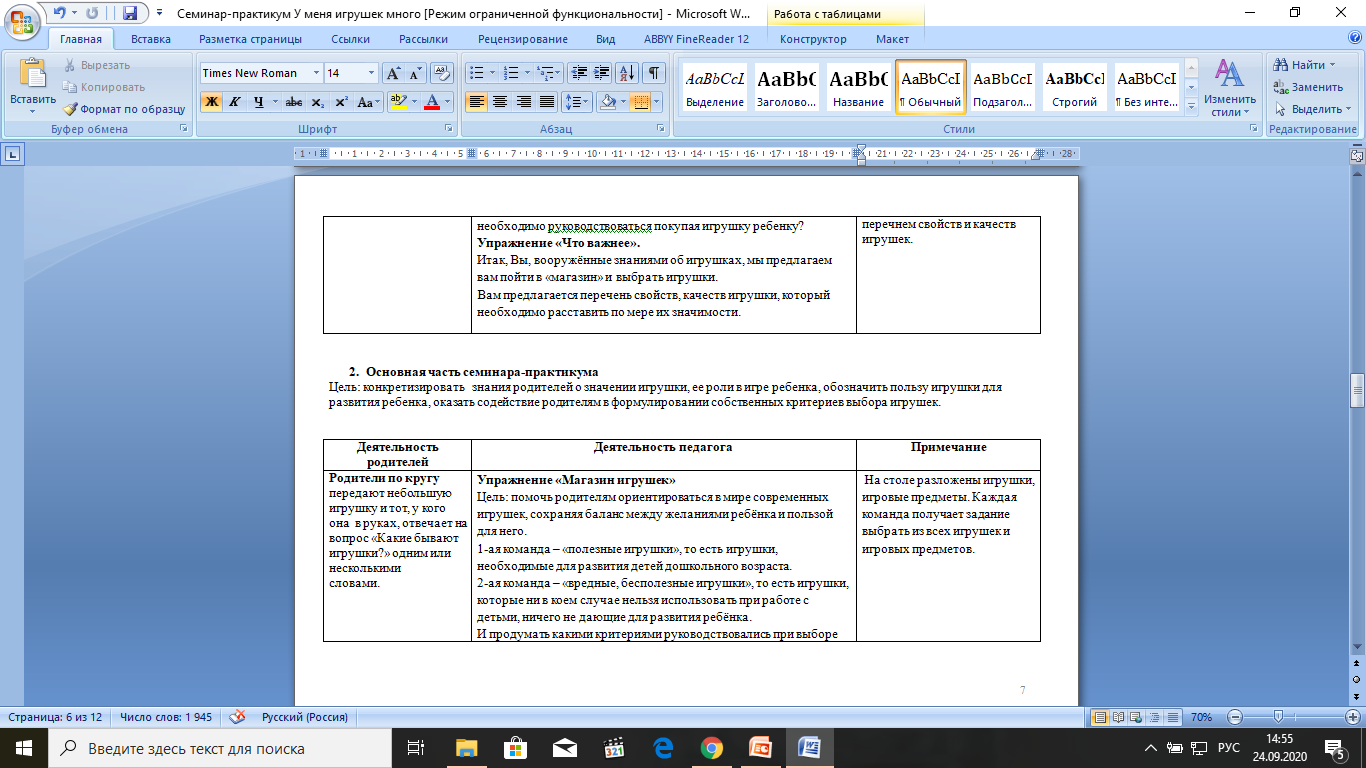 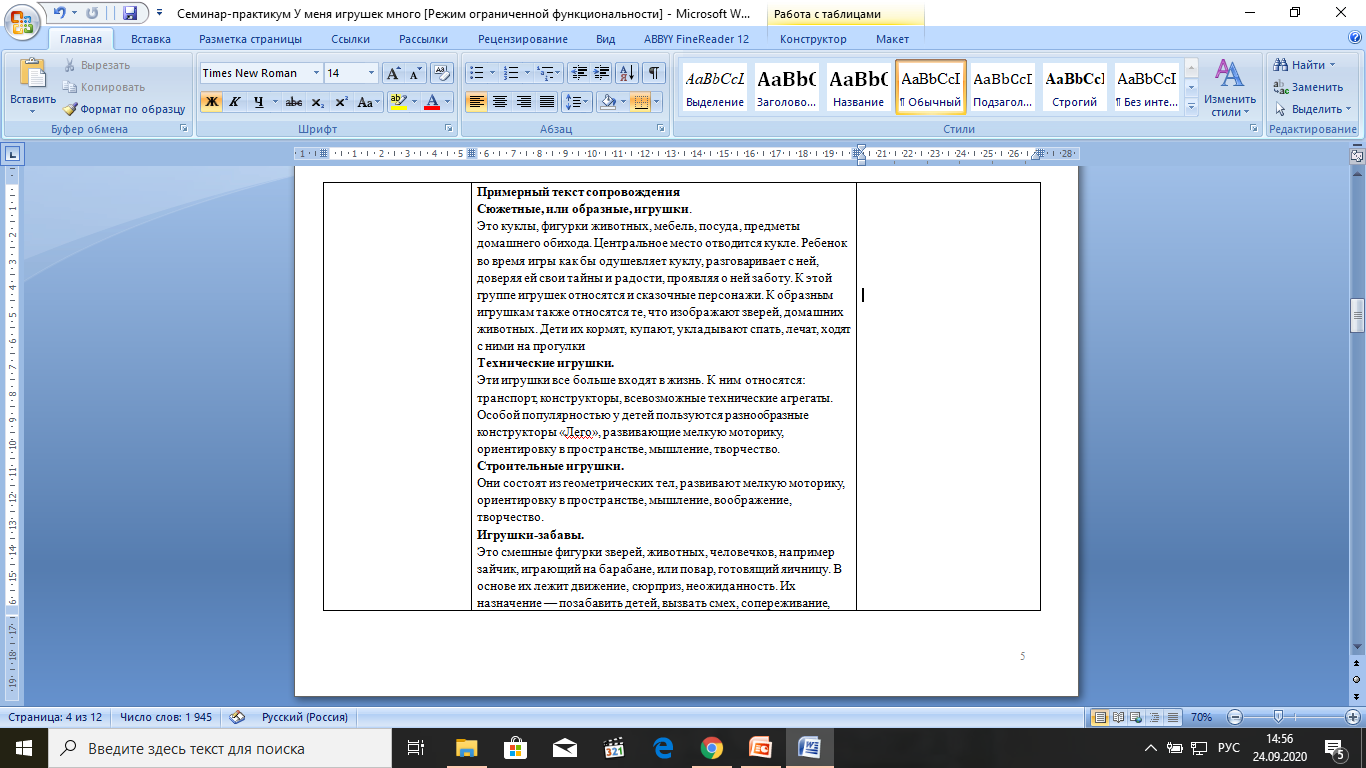 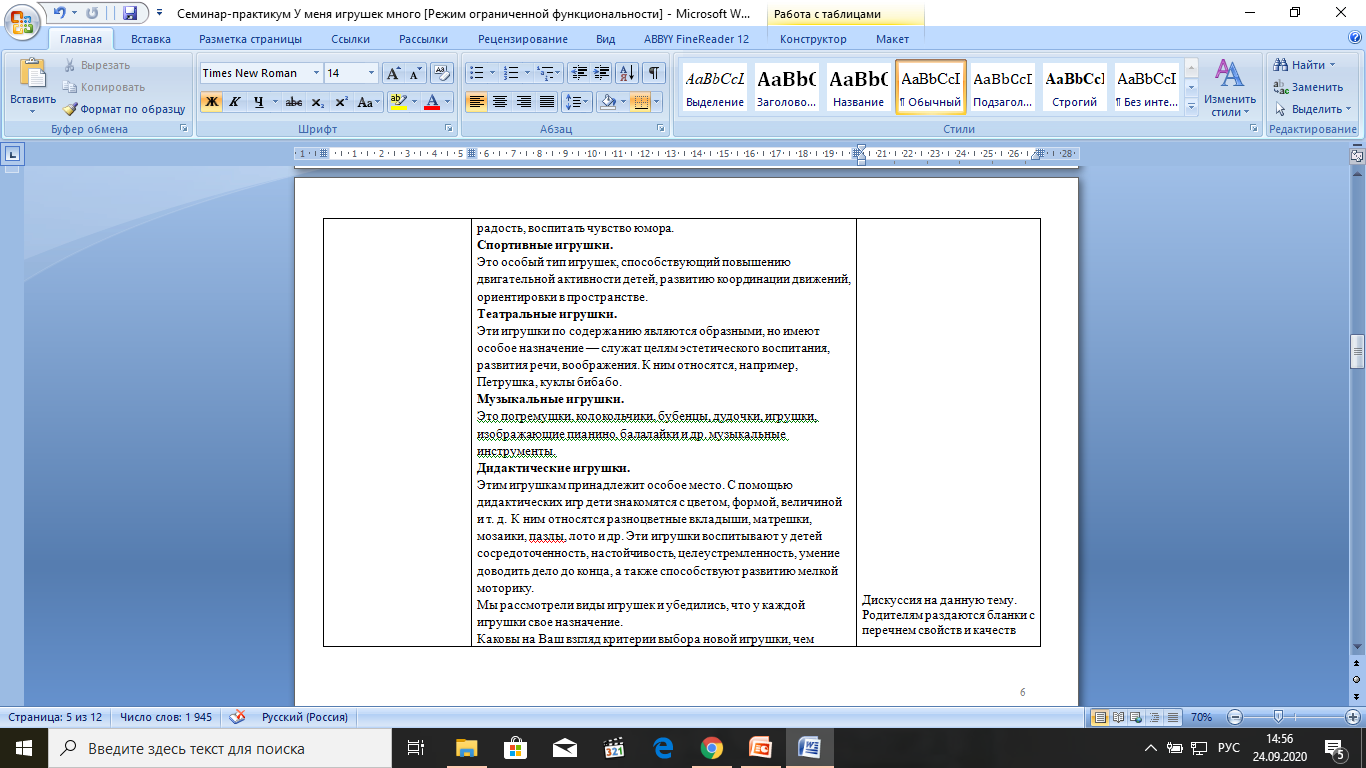 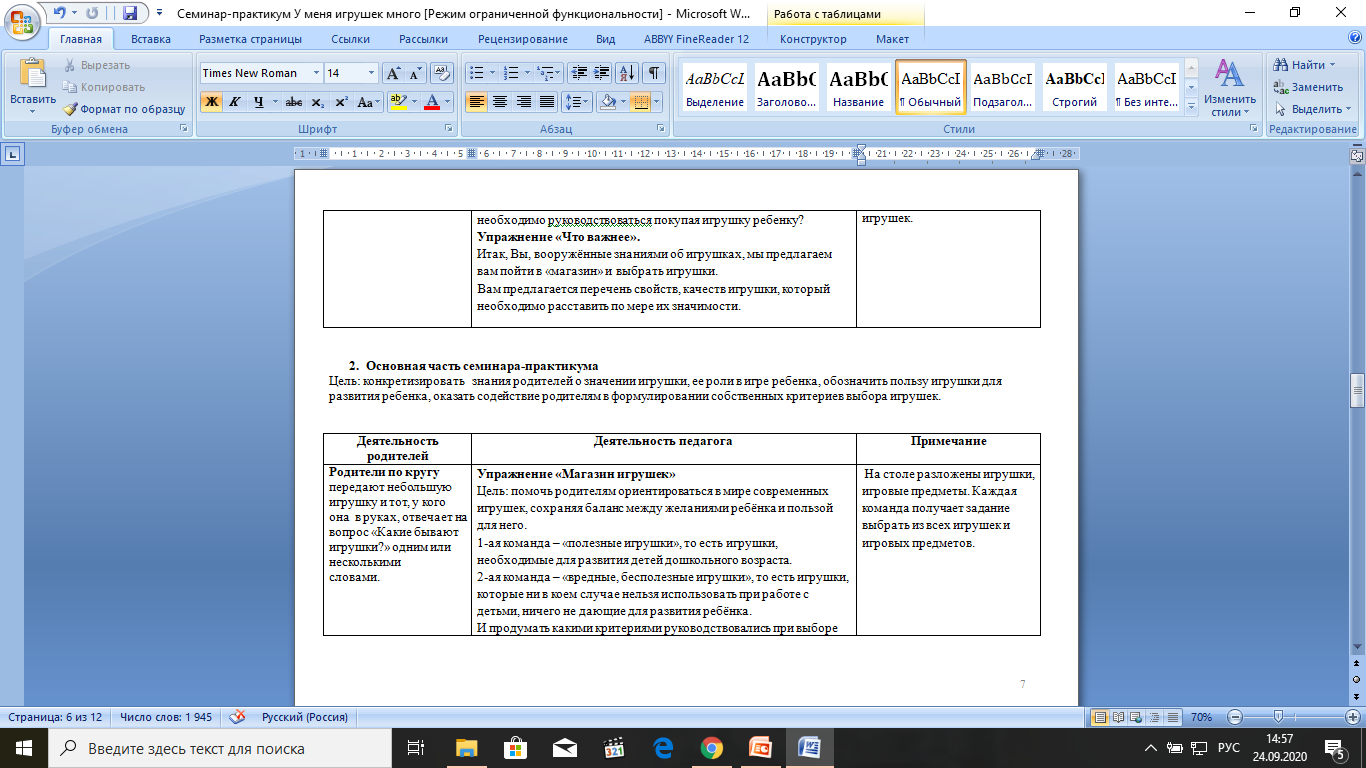 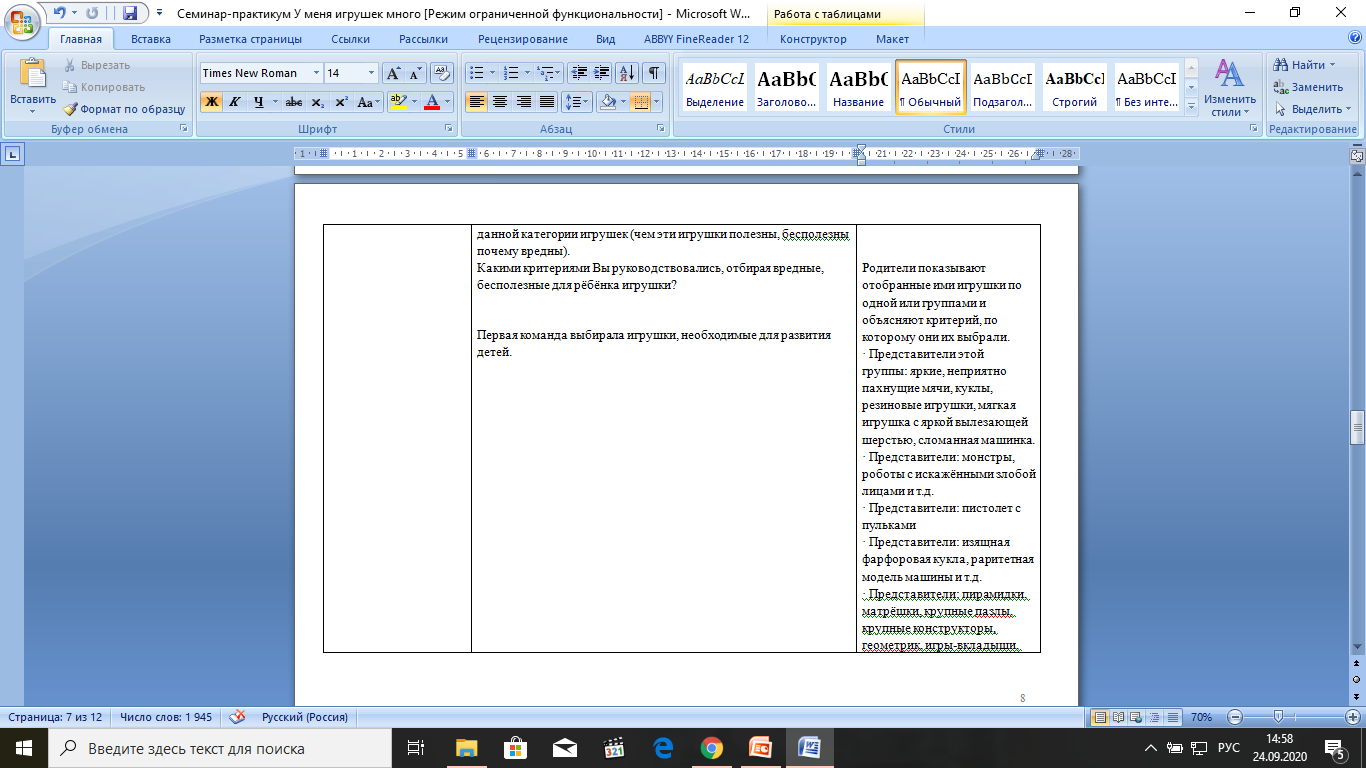 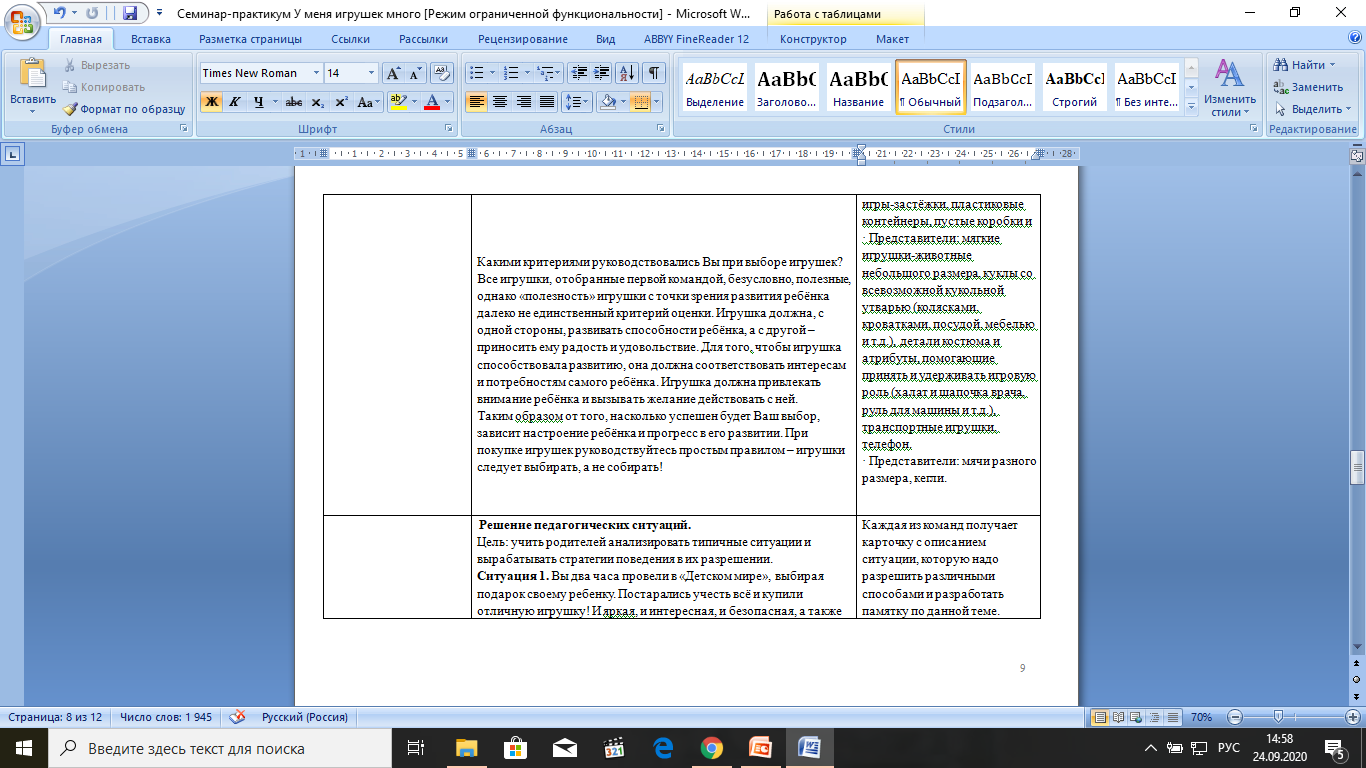 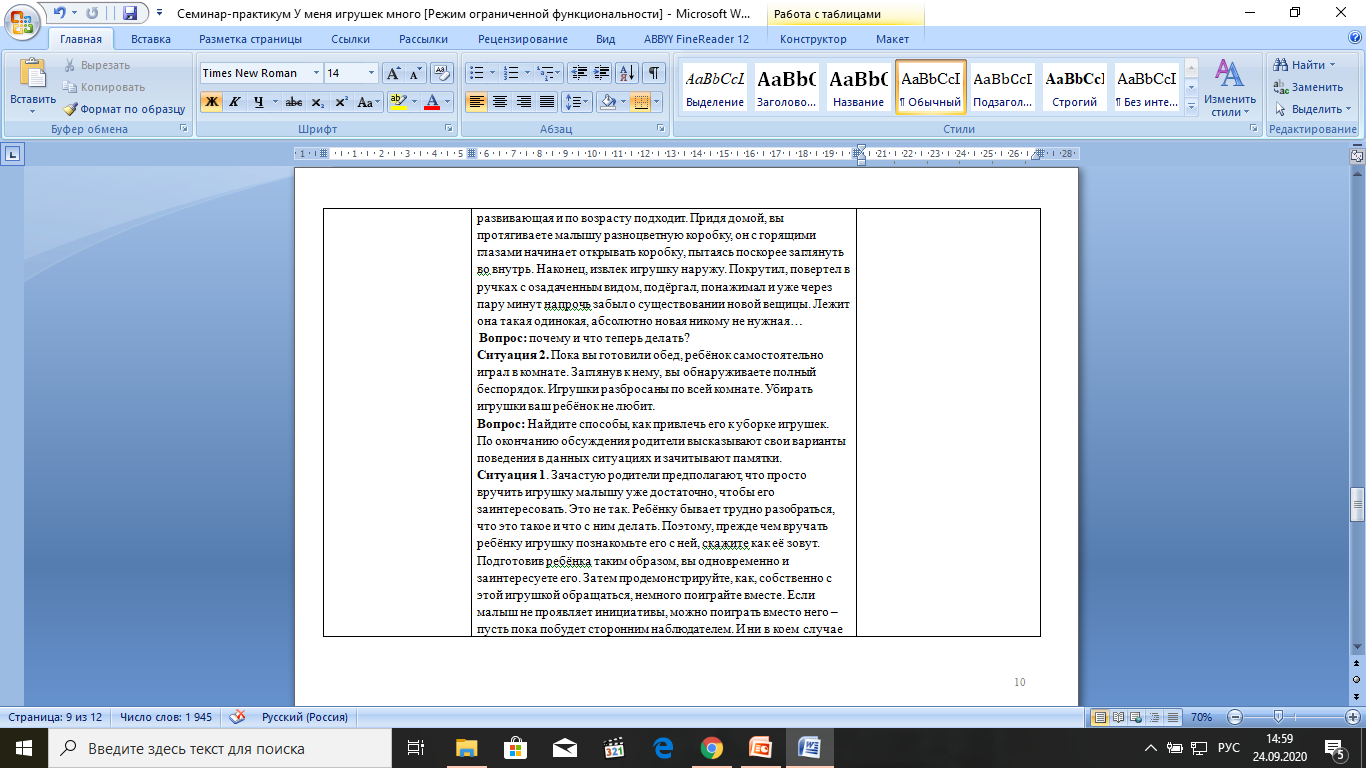 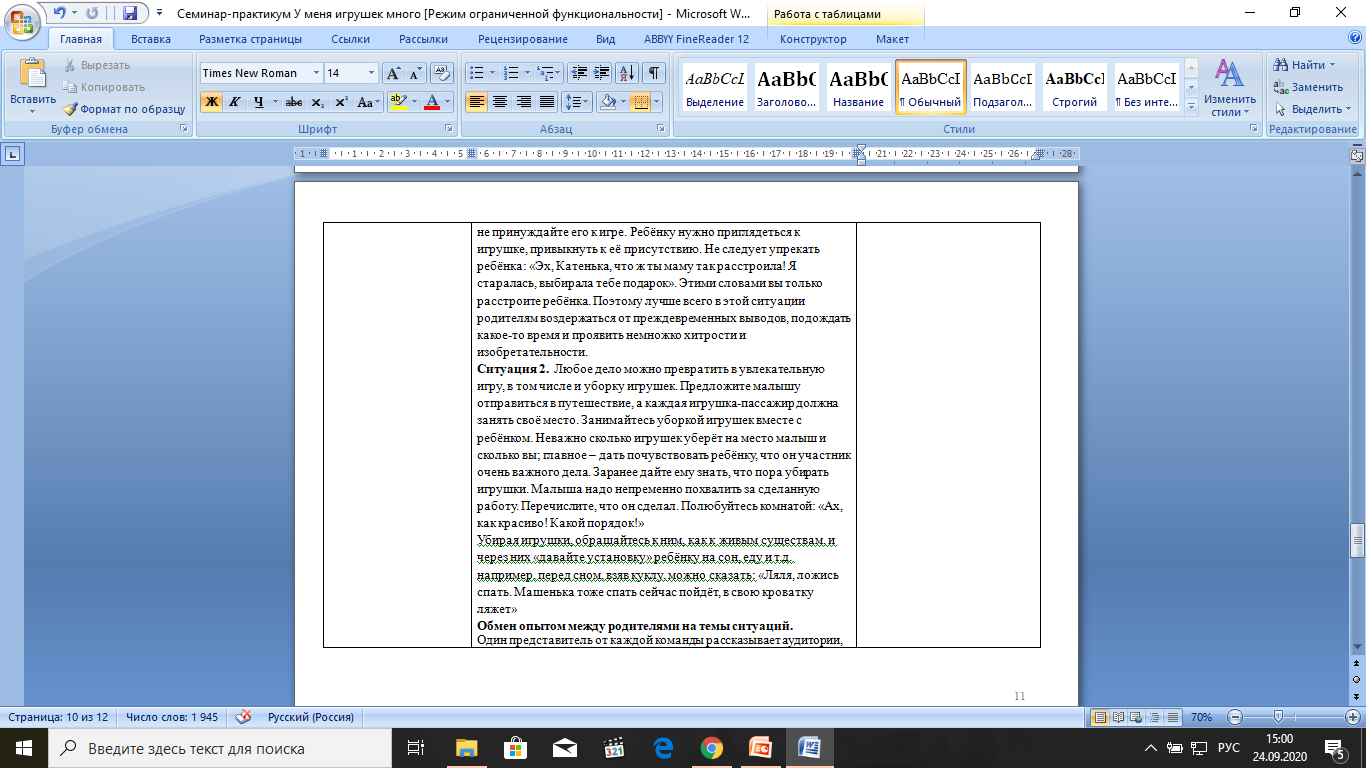 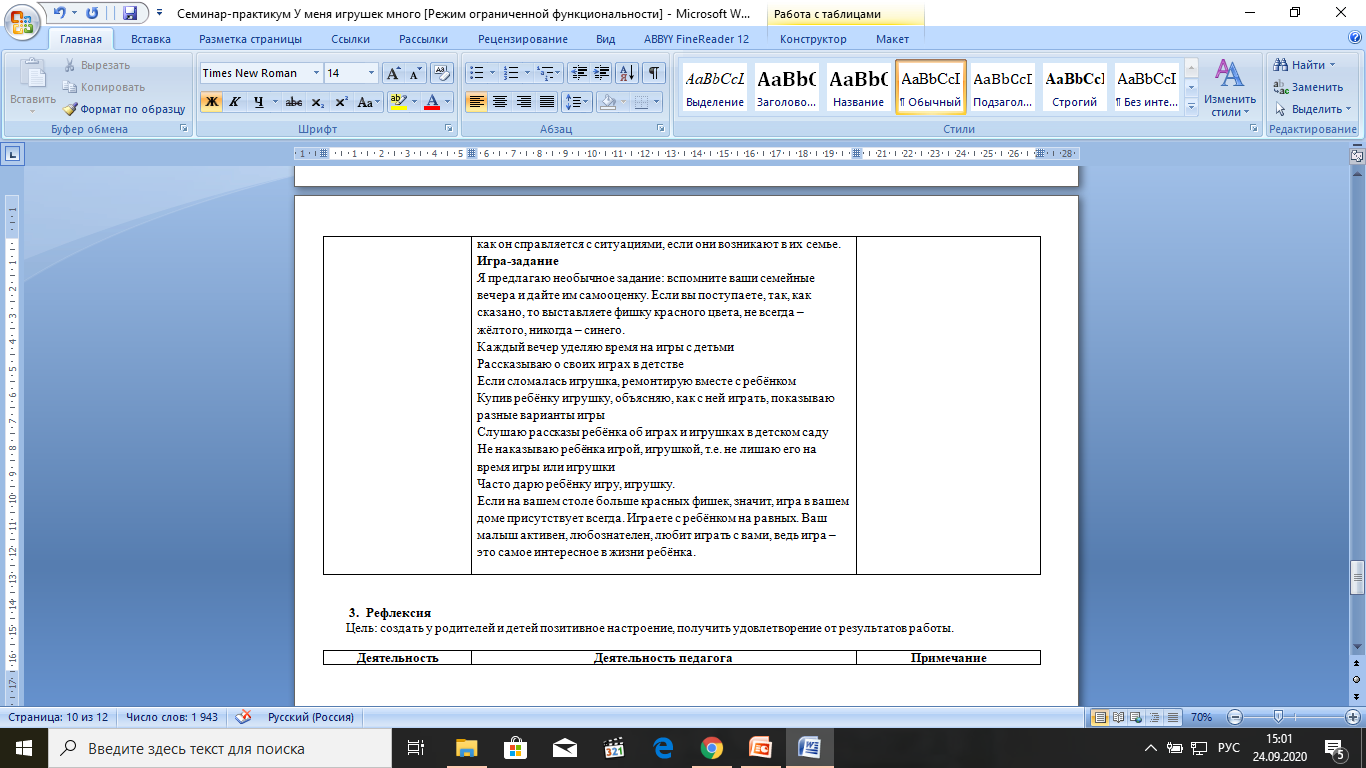 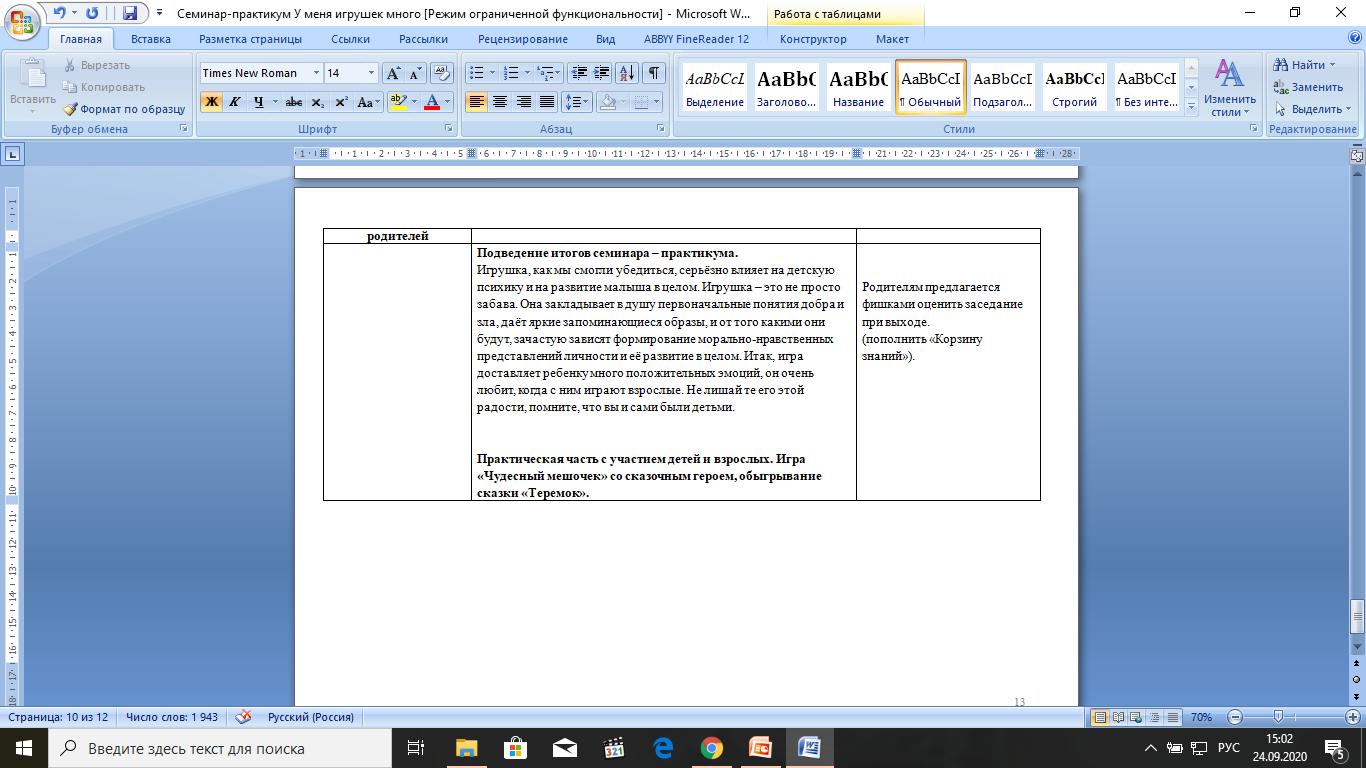